ФАКУЛЬТЕТ УКРАЇНСЬКОЇ Й ІНОЗЕМНОЇ ФІЛОЛОГІЇ ТА ЖУРНАЛІСТИКИ КАФЕДРА НІМЕЦЬКОЇ ТА РОМАНСЬКОЇ ФІЛОЛОГІЇВИБІРКОВА КОМПОНЕНТА 014.02 Середня освіта(Мова і література німецька)Типологія стилів і напрямів у літературному процесі межі XIX-XX столітьКандидат філологічних наук, викладач Бандурко Зінаїда Валеріївна
Мета курсу:
Запропонований курс присвячений розгляду основних стилів і напрямів у літературному процесі Німеччини та німецькомовних країн межі XIX-XX століть: «Національне мистецтво», символізм, експресіонізм, авангардизм, «Нова діловитість». 
В межах курсу Ви отримаєте загальний огляд творчості німецьких письменників, зупиняючись на найголовніших творах та літературних явищах, а також характеризуючи історично-літературні процеси, що відбувалися в Німеччині межі XIX-XX століть; дізнаєтесь про їх суспільне, ідейно-моральне та естетичне значення як у культурі Німеччини, так і в межах всесвітньої літератури і культури.
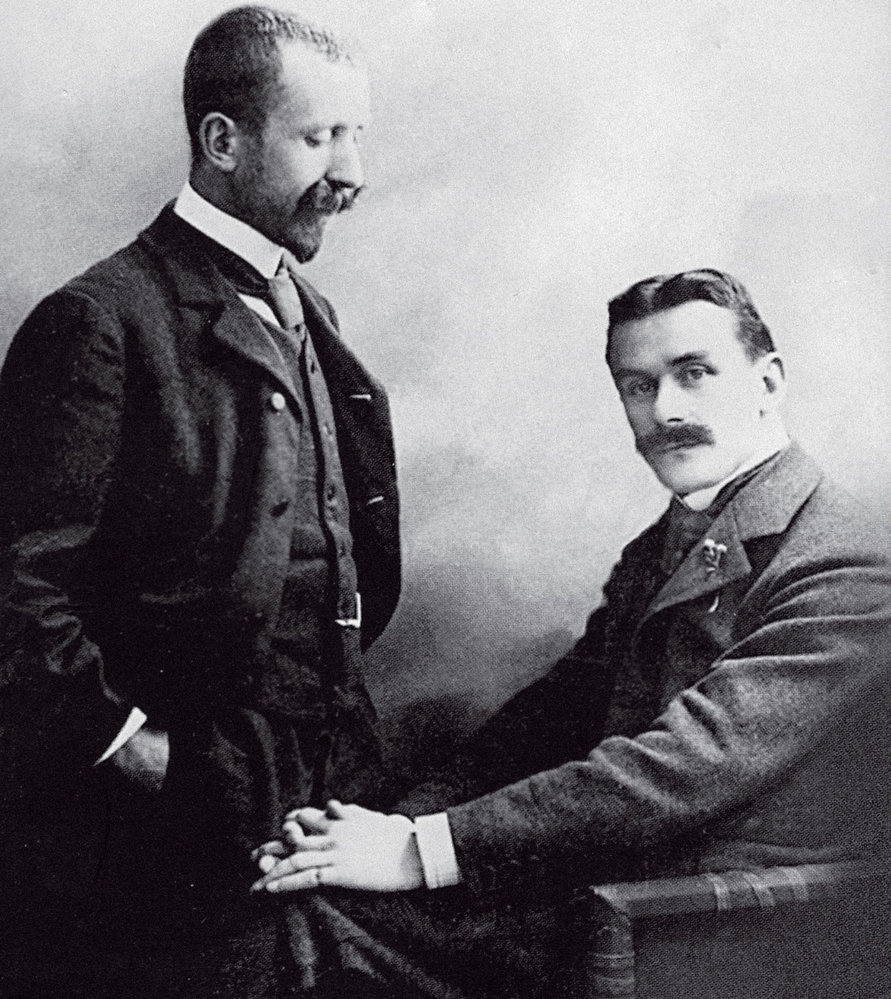 Завдання курсу:
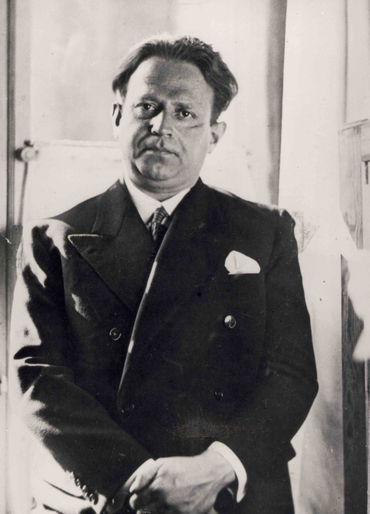 висвітлити головні події в історії літератури Німеччини межі XIX-XX століть;
ознайомити студентів з найвідомішими творами та найвидатнішими представниками німецької літератури різних стилів та напрямків мистецтва межі XIX-XX століть; 
сформувати аналітичне ставлення до літератури взагалі та літератури Німеччини зокрема; 
розвивати навички аналізу та літературно-критичної оцінки будь-якого літературно-художнього твору з урахуванням приналежності останнього до певної літературної або мистецької течії, історичної доби тощо.
Після завершення курсу ви:
Знатимете специфіку перебігу літературного процесу різних країн межі XIX-XX століть в історико-культурному контексті;
Будете здатні інтерпретувати й зіставляти мовні та літературні явища, використовувати різні методи й методики аналізу художнього тексту;
Будете вміти визначати жанрово-стильову своєрідність художнього тексту, його місце в літературному процесі, традиції й новаторство, зв’язок твору із фольклором, міфологією, релігією, філософією, значення для національної та світової культури;
Будете здатні орієнтуватися у літературному процесі межі XIX-XX століть в історико-культурному контексті;
Навчитеся застосовувати міждисциплінарні зв’язки філологічного спрямування та інших наук гуманітарного циклу.
Запрошуємо на навчання!